اردو ترجمہ بخشی از متن اسرار التوحید از محمد بن منور میہنی ونامہ امام غزالی بہ سلطان سنجر سلجوقی
Instructor:  Dr Anjum  Tahira 			
		Class: BS							 
Semester: V
اسرار التوحید
ایک مرتبہ ہمارے شیخ ابو سعید ابو الخیر نیشاپور میں قیام فرما تھے۔ایک روز آپ نے فرمایا :
سواری تیار کیجئے تاکہ ہم گاؤں سے باہر کسی اور گاوں کی طرف تشریف لے جائیں آپ کے ہمراہ بہت سے مرید اور ساتھی روانہ ہوئے۔
 آپ نیشاپور کے ایک گاؤں میں پہنچے تو ہمارے شیخ نے پوچھا اس گاؤں کا کیا نام ہے لوگوں نے کہا:
درِ دوست ۔ ہمارے شیخ نے وہاں پڑاؤ کیا۔
فرھنگ عمید
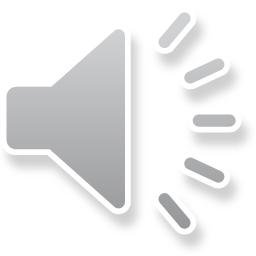 اردو ترجمہ متن کتاب
اور اس روز وہیں قیام فرمایا. دوسرے روز مریدوں نے کہا .
یا شیخ ہم چلیں
 آپ نے فرمایا 
انسان بہت لمبا سفر طے کرتا ہے پھر کہیں جا کر درِ دوست پر پہنچتا ہے جب یہاں پہنچ گئے ہیں تو یہاں سے کہاں جائیں بس شیخ نے چالیس روز وہاں قیام کیا اور بہت سے معاملات روحانی میں سرافرازی اور فیضان الٰہی حاصل کا۔ اس گاؤں کے اکثر افراد نے شیخ کے ہاتھ پر توبہ کی اور سب گاؤں والے شیخ کے مرید ہوگئے۔
اردو ترجمہ " نامہء امام غزالی بہ سلطان سنجر سلجوقی
اللہ تعالی ملک اسلام کے بادشاہ کو دنیا کی مملکت سے سرفراز کرے اور پھر آخرت میں ایسی بادشاہت عطا فرمائے جس كے سامنے دنیا کی بادشاہت فقیر اور مختصر ہو. 
آپ ہمت بلند رکھیں  جیسے  آپ کا نصیب، بخت اور آپ کا نسب بلند ہے ۔ اور اللہ تعالی سے ہمیشہ کی بادشاہت کے علاوہ کسی اور چیز پر قناعت نہ کریں.
اردو ترجمہ " نامہء امام غزالی بہ سلطان سنجر سلجوقی
رسول کریم صلی اللہ علیہ وسلم نے فرمایا کہ ایک منصف بادشاہ کا ایک روز کا عدل ساٹھ سالہ عبادت سے زیادہ افضل ہے،جب کہ  آج تو معاملہ یہاں تک آ پہنچا ہے کہ ایک گھڑی کا انصاف سو سال کی عبادت کے برابر ہے. اس لئے لوگوں پر رحم کیجیے ۔کیونکہ انہوں نے بہت ظلم سہا ہے. اور ان کا اناج اور غلہ سردی اور قحط کی وجہ سے تباہ و برباد ہو گیا ہے۔ اور ان کے سوسالہ درخت جڑ سے خشك ہو گئے هیں. اور کسی دیہاتی کے پاس ان کی خشک کھال اور مٹھی بھر بھوکے ننگے بچوں  اور گھر والوں کے علاوہ کچھ نہیں بچا. اگر آپ ان سے ٹیکس کے نام پر کچھ مانگیں گے  تو وہ سب بھاگ جائیں گے اور پہاڑوں کے درمیان ہلاک ہو جائیں گے.
اردو ترجمہ " نامہء امام غزالی بہ سلطان سنجر سلجوقی
جان لیجیے، کہ یہ دعا گو  زندگی کے تریپن سال گزار چکا ہے ،اس نے چالیس سال علومِ دین کے سمندر میں تیراکی کی ہے، اس كی علمیت كا مقام یہاں تک جا پہنچا ہے کہ اب لوگوں کواس کے علم و فہم کی بنا پر اس کی بات  سمجھ نہیں آتی. اس نے یعنی میں نے دنیا کو دیکھا، جیسی کہ  تھی۔ اور ساری كی ساری دنیا کو چھوڑ دیا.اور کچھ عرصہ مدینہ منورہ ،مکہ مکرمہ اور بیت المقدس میں قیام کیا ۔حضرت ابراہیم علیہ السلام کے روضہ مبارک پر یہ  عہد کیا کہ اب کسی بادشاہ کے دربار میں نہ جائے گا، نہ هی باد شاہ کا مال و دولت کھائے گا اور نہ ہی مناظرہ اور تعصب کرے گا ۔میں نے 12 سال تک اس عہد کو پورا کیا ہے اب میں نے سنا ہے کہ مجھے دربار عالی سے حاضر ہونے کا حکم ہوا ہے۔
اردو ترجمہ " نامہء امام غزالی بہ سلطان سنجر سلجوقی
میں آپ کے حکم کی تعمیل کی خاطر امام رضا کے روضہ مبارک  تک آیا ہوں، اور حضرت ابراہیم خلیل اللہ کے مقبرے پر کئے گئے عہد کی حفاظت کے طور پر میں لشکر گاہ  نہیں آیا۔
 اللہ تعالی آپ کی زبان اور دل پر وہ بات جاری کریں کہ کل قیامت کے روز آپ کو شرمندگی نہ ہو..اور آج اسلام کو اس سے کمزوری اور شکستگی نہ هو.
واژہ ہای مشکل " نامہء امام غزالی بہ سلطان سنجر سلجوقی
اصل    ۔ جڑ 
داعی ۔۔۔دعا گو 
دریای علوم ِ دین ۔ علم دین کے سمندر میں 

مناظرہ    بحث علمی و دینی امور میں ،استناد کے ساتھ
آن گاہ:    اُ س وقت

اقبال۔  بخت ، نصیب

جاویدان   ہمیشہ رہنے والی 

شصت سالہ ۔    ساٹھ سالہ
اردو ترجمہ " نامہء امام غزالی بہ سلطان سنجر سلجوقی
ضعف      شکستگی  

حقیر     کم مایہ 

بی آبی   قحط  

پوستین    کھال 

عیال    اہل خانہ
نگاہداشت   حفاظت 

خلیل    حضرت ابراہیم خلیل اللہ 

مشہد    روضہ مبارک

غواصی    تیراکی 
خجل    شرمندگی
زندگینامہ امام غزالی
حضرت امام غزالیؒ پانچویں صدی ہجری کے بزرگ ہیں، اپنے وقت کے بہت بڑے عالم اور خاص اللہ والوں میں ہیں۔ ان کو” عظیم مصلح، ممتاز مجتہد، بالغ نظر فلسفی، جلیل القدر صوفی “ کہا جاتا ہے ۔ حضرت امام غزالیؒ منقول یعنی علوم دینیہ کے بھی عالم تھے اور معقول یعنی فلسفہ اور منطق وغیرہ کے بھی ماہر تھے۔انہوں نے یونانی فلسفے کے خود ساختہ اصولوں ونظریوں کی خرابیاں خوب ظاہر کیں اسلا م کے عقائد واساسیات دین کی تشریح اس انداز میں کی کہ فلسفہ ومنطق کی بنیاد پر کوئی اعتراض نہیں کیا جا سکتا ۔ احکام شریعت اور عبادات کے اسرار ورموز کو ایسے انداز میں پیش کیا کہ اُس وقت کے فلسفہ اور منطق کے طوفان کی وجہ سے جو غلط فہمیاں پیدا ہو گئی تھیں، وہ دور ہو گئیں۔ اسی وجہ سے آپ کو اپنے وقت کے مجدد کادرجہ ملا ہے۔
احوال زندگی حضرت امام غزالی
آپ کا نام محمد، لقب مجدد الاسلام اور حجة الاسلام اورعرف اس بناء پر غزالی ہے کہ ان کے والد روئی فروش تھے۔ امام غزالی خُراسان کے ایک مقام طاہران میں ۴۵۵ ھ (١٠٥٩ ء)میں پیدا ہوئے ۔ کچھ ہی عرصہ بعد ان کے والد ماجد کا انتقال ہوگیا اور اُن کی ابتدائی تعلیم وتربیت ان کے والد کے ایک دوست نے کی، پھر امام صاحب نے عراق کا ایک شہر جُرجان میں فقہ پڑھی۔ اس کے بعد نیشاپور جو ایران کہ صوبہ خراسان کا ایک شہر تھا وہاں پہنچے اور مدرسہ نظامیہ میں اس وقت کے مسلّم الثبوت عالم اور بزرگ امام الحرمین علامہ ابو اسحاق شیرازی ؒ کی خدمت میں اپنی تعلیم مکمل فرمائی ساتھ ہی دین کی حقیقت کا علم حاصل کیا اور اسلامی اخلاق بھی سیکھے۔ امام الحرمین اُن کی استعداد کا اعتراف کیا کرتے۔ انہی کے ایماء پر اسی مدرسہ میں بحیثیت مدرّس بھی مقرر ہوئے۔ اس دوران ان کی کئی تالیفات منظر عام پر آئیں اور آپ کی شہرت دور دور تک پہنچ گئی جبکہ اس وقت کے علماء کے سامنے آپ بہت کم عمر تھے۔ امام الحرمین علامہ ابو اسحاق شیرازی ؒ کے انتقال کے وقت یعنی ۴۷۸ ھ میں ان کی عمر اٹھائیس سال تھی۔
زندگینامہ حضرت امام غزالی
امام الحرمین کے انتقال کے بعد امام غزالی نیشاپور سے نکل کر نظام الملک طوسی کے دربار میں پہنچے۔خداداد قابلیت وذہانت اور اچھے اخلاق سے دربار میں یہ مقام حاصل ہو گیا کہ کوئی بھی اہم کام آپ کی شرکت ومشورہ کے بغیر انجام نہیں پاتا تھا۔ یہ مذہبی مباحث ومناظرہ کا زمانہ تھا، امام صاحب نے بھی خوب بڑھ چڑھ کر حصہ لیا اور سب علماء پر وہی غالب رہے اور امام غزالی کی شہرت وعظمت کو چار چاندلگ گئے۔ 
نظام الملک طوسی نے امام صاحب کو ٣٤ برس کی عمر میں مدرسۂ نظامیہ بغداد میں جواُس وقت عالم اسلام کا سب سے بڑا علمی مرکز تھا مسند درس کے لئے منتخب فرمایا۔ تمام حکام واُمراء اور عوام آپ کی علمی استعداد کی وجہ سے بیحد احترام کرنے لگے تھے۔ ۴۸۷ ھ کے بعد خلیفہ مستظہر باﷲ کی فرمائش پر آپ نے فرقۂ باطنیہ کے رد میں ایک کتاب مستظہری تصنیف فرمائی اور بے شمار علمی کارناموں اور مواعظ کے ذریعہ اسلامی خدمات انجام دیں۔
زندگینامہ امام غزالی
پھرحق تعالیٰ کی طرف سے ایسا جذب ہوا کہ عین اس وقت جبکہ آپ شہرت وعزت کے بلند مقام پر فائز تھے تمام جاہ وحشم، دولت ،مناصب اور تعلقات کو یکسر ختم کرکے صرف ایک سادہ کمبل اوڑھ کر بغدادسے نکلے اور دمشق پہنچ کر ریاضت میں مشغول ہوگئے۔اس ریاضت کامقصد یہ تھا کہ نفس کے فطری تقاضے جو منجانب اﷲ ہر شخص میں ہوتے ہیں ان کوقابو میں لایا جائے تاکہ احکام شریعت کی پابندی بلا تکلف ہو سکے اور باطنی اخلاق سنت کے مطابق ہو جا ئیں تاکہ حق تعالیٰ بندہ سے راضی ہو جائیں۔ یہی حقیقت ہے اس درویشی یا تصوف کی جو شریعت مقدسہ کا ایک حصہ اور اس کا جزء ہے۔ امام غزالی ؒ اسی فن کے امام ہیں
زندگینامہ امام غزالی
وطن واپسی کے بعد امام صاحب دوبارہ مدرسہ نظامیہ نیشاپور میں مسند درس کی رونق بنے لیکن ۵۰۰ ھ کے بعد درس وتدریس سے کنارہ کش ہوکر طوس میں خانہ نشین ہوگئے، اور انتقال تک لوگوں کو دین کی حقیقت کی طرف بلاتے اور اصلاح نفس کی تعلیم کر کے فیضیاب کرتے رہے ۔ ١٤جمادی الثانی ۵۰۵ ھ کو بمقام طابران انتقال فرمایا اور وہیں مدفون ہوئے۔ امام غزالی ؒ کی عمر ٥٥ برس ہوئی، بیس سال کی عمر سے صرف ٣٥ سال میں آپ نے عقل کو حیرت میں ڈال دینے والی علمی خدمات انجام دیں اور سینکڑوں کتابیں بھی تصنیف فرمائیں ۔
زندگینامہ امام غزالی
مام غزالی ؒ نے دمشق میں دوبرس گزارنے کے بعد بیت المقدس کے گنبد صخرہ میں قیام کیا اور نفس کے خلاف ریاضت جاری رکھیں۔ پورے دس سال تک دنیا سے منہ پھیر کر اصلاح نفس کی تکمیل میں گزارے۔ اسی دوران آپ نے وہ زندہ جاوید کتاب تصنیف فرمائی جس کو آج پوری دنیا ’’احیاء العلوم‘‘ کے نام سے جانتی ہے۔ یہ وہ کتاب ہے جسے اُس وقت کے دنیا پرست علماء نے برداشت نہیں کیا اور آگ میں جلوا دیاکیونکہ امام صاحب نے اُس دور کے علماء کی اصلاح کے لئے اُن کی دکھتی رگ پر ہاتھ رکھا تھا۔لیکن آخر حق کو ہی فتح ہوئی اور پھر ان ہی علماء نے اپنی غلطی تسلیم کی اور اسی کتاب کو آب زر سے لکھوائی۔
زندگینامہ امام غزالی
امام غزالی ؒ کی اصلاحی تحریر دل پر اثر کرنے والی اور پڑھنے والے پر اسکے اپنے عیبوں کو ظاہر کرنے والی ہوتی ہے۔ نورانی تحریر تحریر کی یہی خاصیت ہوتی ہے۔ کتاب تبلیغ دین امام غزالی ؒ کی کتاب اربعین کے تین ابواب کے ترجمہ پر مشتمل ہے۔ یہ ترجمہ حکیم الامت ؒ کی ایماء پر مولانا عاشق علی میرٹھی صاحب ؒ نے کیا تھا۔ حکیم الامت ؒ اصلاح نفس کے طالب کو یہ کتاب پڑھنے کا مشورہ دیتے تھے تا کہ امراض نفس صاف نظر آنے لگیں۔ اس کتاب کا ایک مضمون جو، غفلت کی بیماری کے بارے میں ہے یہاں نقل کیا جاتا ہے۔ اس مضمون میں غفلت سے بھول یا نیند مراد نہیں کیونکہ یہ تو غیر اختیاری امور ہیں اور شریعت نے ہمیں غیر اختیاری امور کا مکلف نہیں کیا ہے۔ گناہ وہ غفلت ہے جو قصداً ہوجس کی علامت یہ ہے کہ ایسا شخص حق تعالیٰ کے حکموں کو قصداًنظر انداز کرتاہے۔ یا توحق تعالیٰ کا جو حکم معلوم ہے اس پر عمل نہیں کرتایا اگر کسی موقع پرشریعت کا حکم نہ معلوم ہو تو اس کو معلوم کرنے کی کوشش نہیں کرتا۔ یہ وہ غفلت ہے جو اس وقت بھی مسلمانوں کا سب سے بڑا مرض ہے۔
اسرار التوحید و نامہ امام غزالی بہ سلطان سنجر سلجوقی
سپاس